Welkom Havo 5.
Agenda:
Terugblik vorige les: BBP en welvaart. HDI (Human Development Index) De categoriale inkomensverdeling.
Oefen met de categoriale inkomensverdeling.
Opgave 1.19, 1.20 en 1.22
Opgave 1.21
Hoe meten we welvaart.
Als we twee landen met elkaar willen vergelijken kunnen we het BBP van beide landen vergelijken.
Nadeel: het aantal inwoners speelt een grote rol wie een hoger BBP. (het BBP van Brazilië is hoger dan die van Nederland)
Oplossing: we berekenen het BBP per hoofd van de bevolking, dan weten we hoeveel een bewoner per land verdiend.
Hoe meten we welvaart.
Als we twee landen met elkaar willen vergelijken kunnen we het BBP per hoofd van de bevolking van beide landen vergelijken.
Nadeel: de prijzen in beide landen verschillen. Het zou dus kunnen dat het BBP per hoofd van de bevolking hoger is in een bepaald land, maar dat de prijzen in dat land ook een stuk hoger zijn.
Oplossing: we berekenen het reëel inkomen per hoofd van de bevolking.
Meten van welvaart via BBP.
Welvaart bereken via BBP (of reëel bbp) heeft een aantal nadelen.
Ten eerste zegt het gemiddelde BBP niet alles over de welvaart in een land.
Als 1% van de bevolking 95% van het inkomen verdiend, dan is de armste 95% misschien wel heel arm.
Ten tweede worden zaken die wel welvaart verhogen maar niet het BBP niet meegerekend: vrijwilligers werk/zwart werk.
Ten derde worden de externe effecten niet meegerekend in het BBP maar verlagen de welvaart wel.
Tot slot wordt er alleen op korte termijn gemeten, en niet de lange termijn. (uitputten van natuurlijke hulpbronnen).
HDI en groen BBP.
Zoals eerder benoemd is het BBP een beperkte maatstaaf voor het meten van de welvaart.

Als we kijken verder dan alleen maar de economie
Maar ook naar de natuur. Noemen we dit het groene bbp

Wanneer we via de Human Development Index kijken we naar:
Het BBP
De volksgezondheid.
Niveau van scholing.
De categoriale inkomensverdeling.
De verdeling van het inkomen over de verschillende productiefactoren (loon/huur/pacht/rente/winst) noemen we de categoriale inkomensverdeling.
Dit kunnen we meten op micro (bedrijfsniveau) maar ook op macro (landelijkniveau).
Verschillende quotes.
LQ (loonquote) = loon / binnenlands inkomen * 100%
Geeft weer hoeveel procent van het totale inkomen aan lonen wordt verdiend.
AIQ (arbeidsinkomensquote) = loon + toegerekend loon zelfstandigen / binnenlands inkomen * 100%
Als je zelfstandige ben verdien je ook inkomen, dat is voor een gedeelte winst, maar eigenlijk ook voor een gedeelte loon (arbeidsinkomen) in de AIQ tellen we dat loon voor zelfstandige erbij op.
Tot slot hebben we de OIQ (overige inkomens quote)
Die bereken we door 100% - AIQ te nemen (tenslotte 100% is al het inkomen, als AIQ het arbeidsinkomen is, dan is het verschil ertussen de overige inkomens)
Of huur + rente + pacht + winst / binnenlands inkomen * 100%
Maak opgave 1.19 en 1.20
10 minuten de tijd
De eerste 4 minuten zonder overleg.
Eerder klaar? Lees verder na opgave 1.18
10
8
9
5
6
7
4
3
1
2
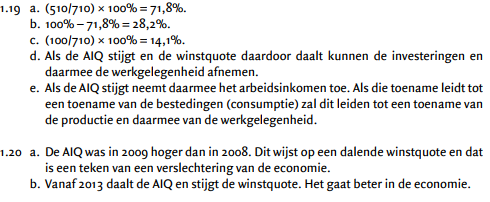 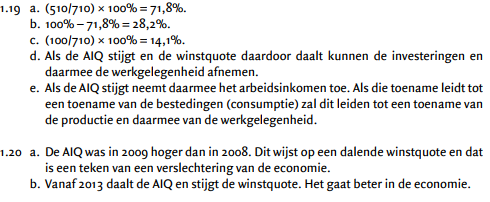 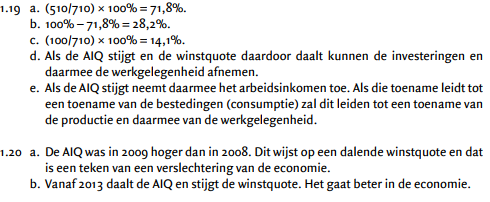 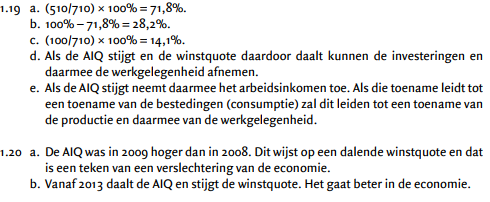 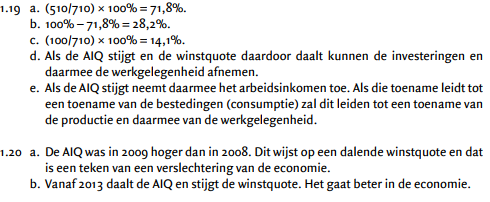 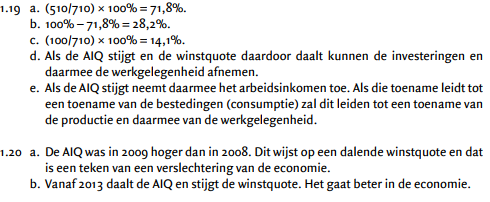 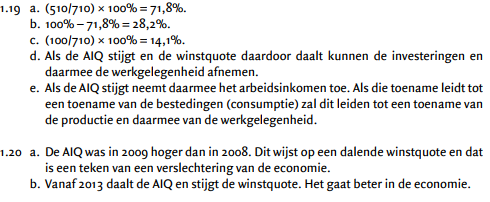 Maak opgave 1.22
10 minuten de tijd
De eerste 4 minuten zonder overleg.
Eerder klaar? Lees verder na opgave 1.18
10
8
9
5
6
7
4
3
1
2
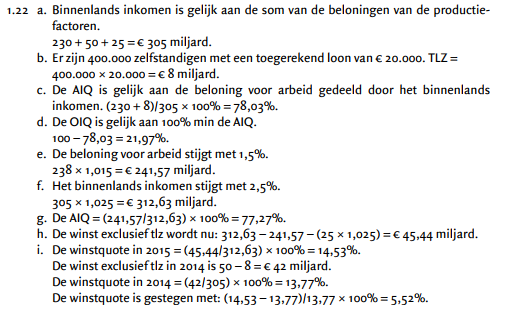 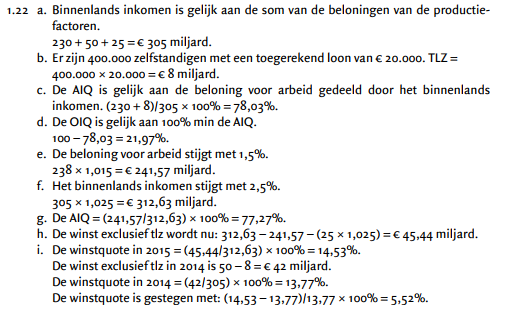 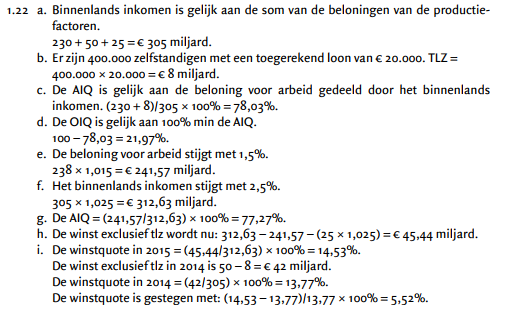 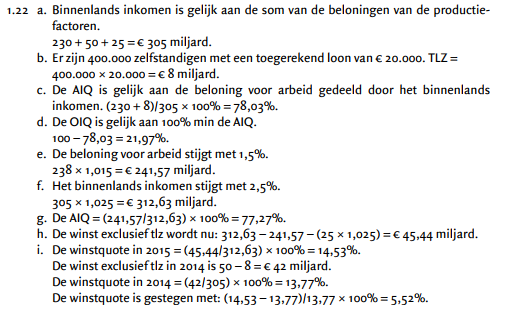 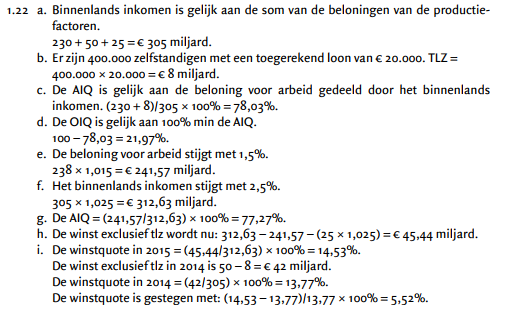 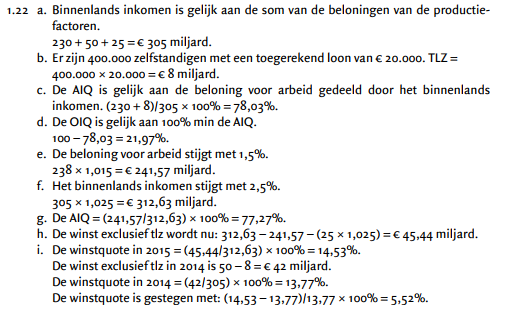 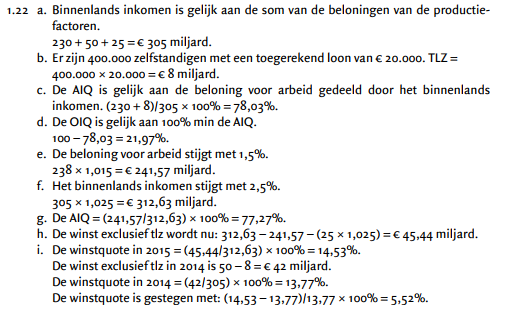 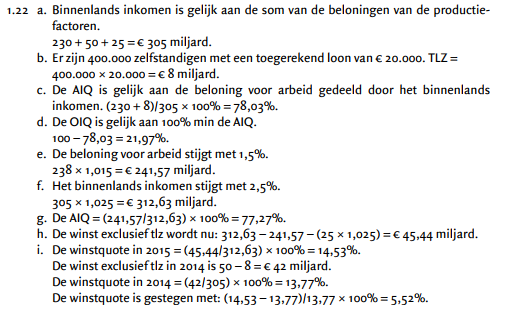 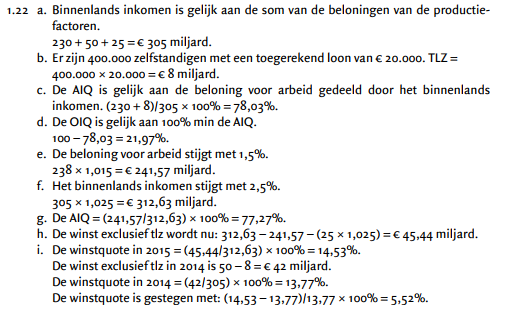 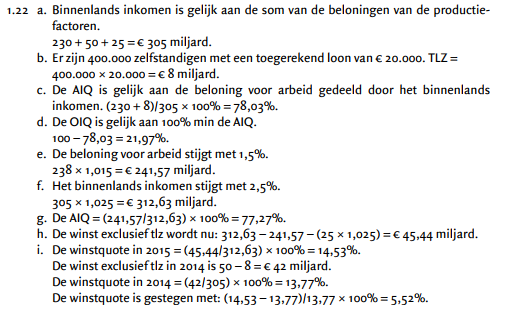 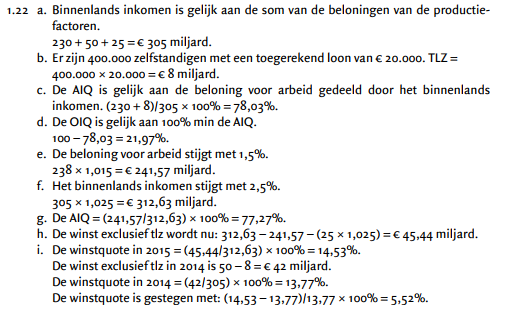 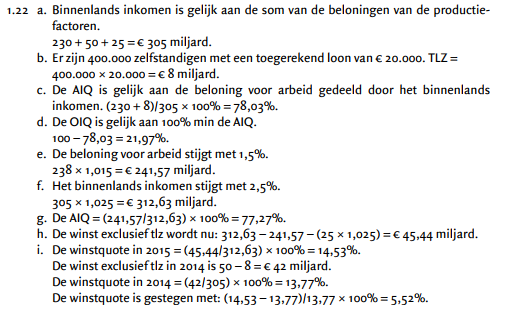 Maak opgave 1.21
10 minuten de tijd
De eerste 4 minuten zonder overleg.
Eerder klaar? Lees verder na opgave 1.18
10
8
9
5
6
7
4
3
1
2
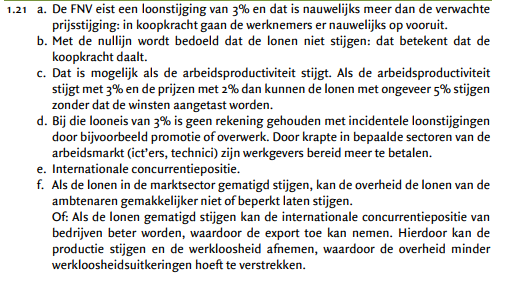 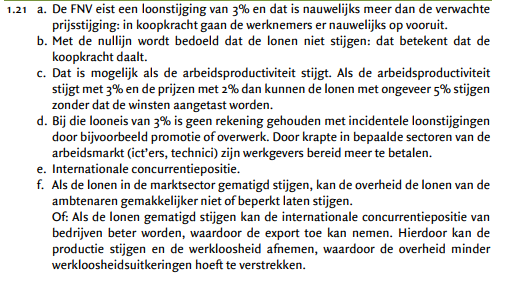 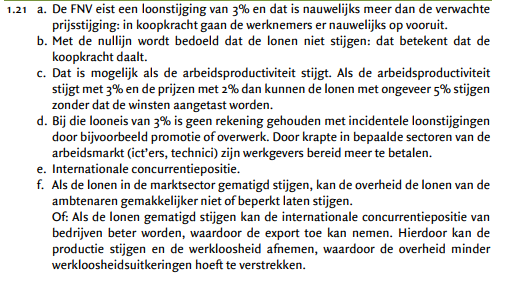 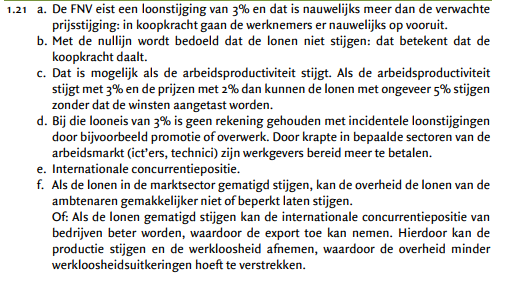 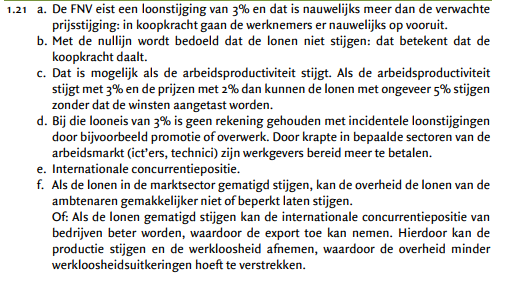 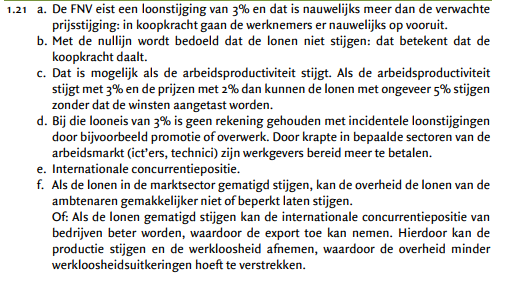